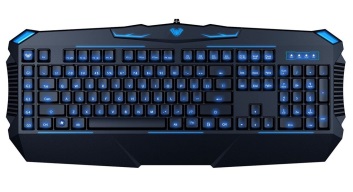 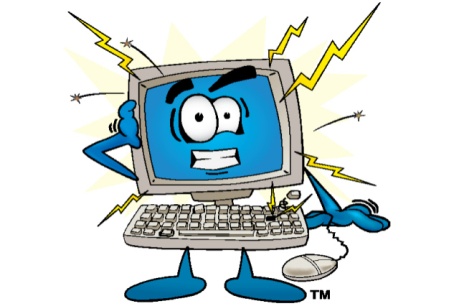 Здравствуй дорогой друг! Собери меня пожалуйста. Удачи!
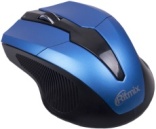 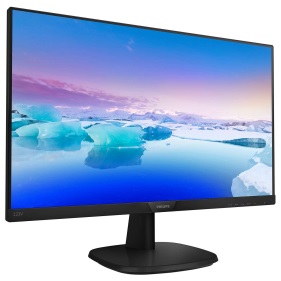 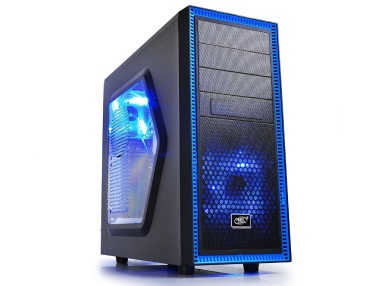 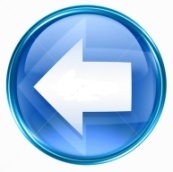